Wünsche der Marler Kinder und Jugendlichen
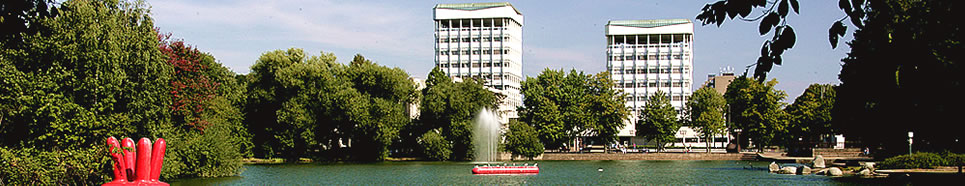 Beteiligungsprojekt zur Gestaltung des Volksparks in Kooperation mit
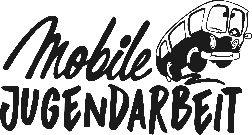 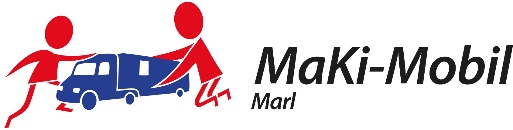 1
Marl, 24.11.2021
Was wünschen sich die Marler Kinder?Thema: Erleben
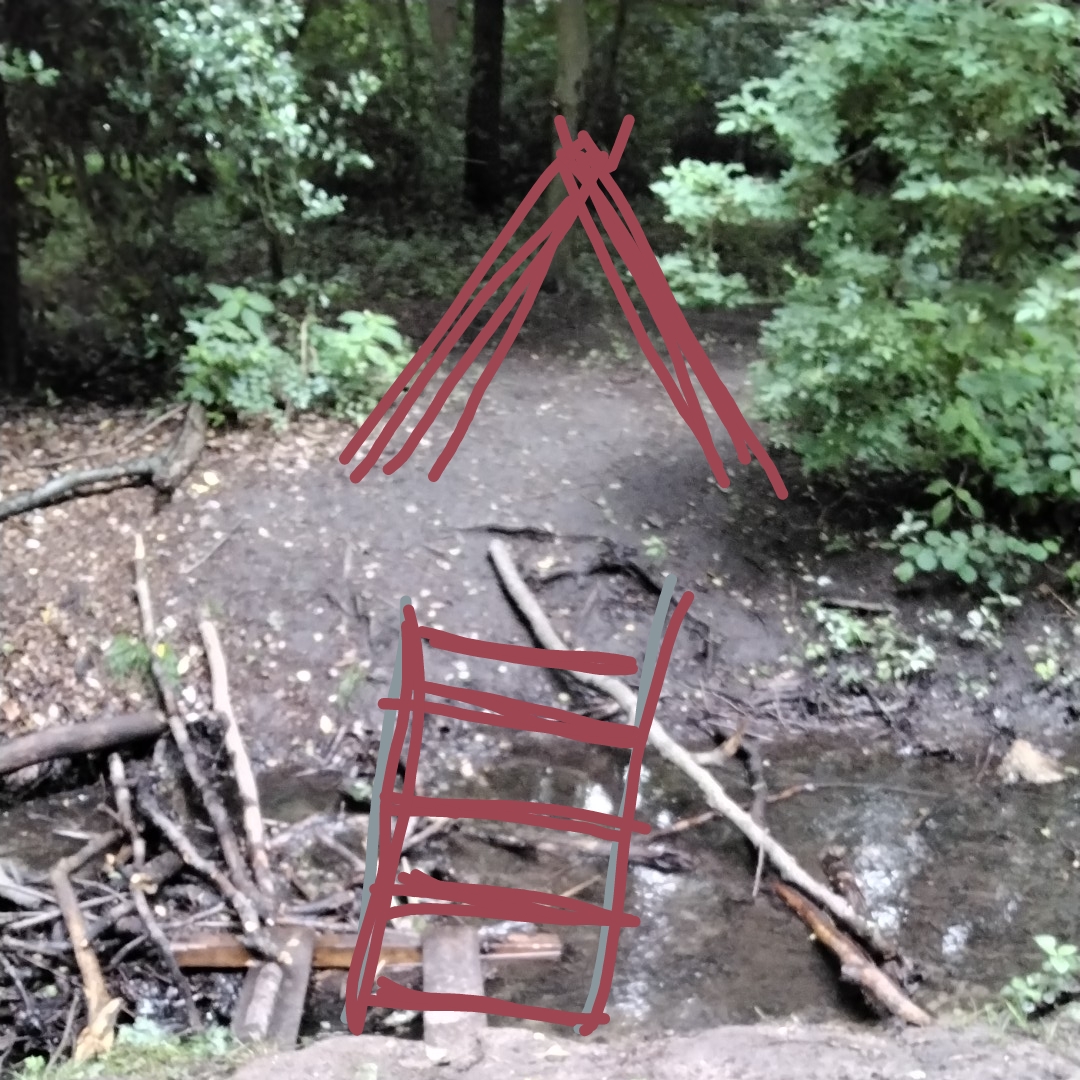 Kletterpark
Baumhäuser
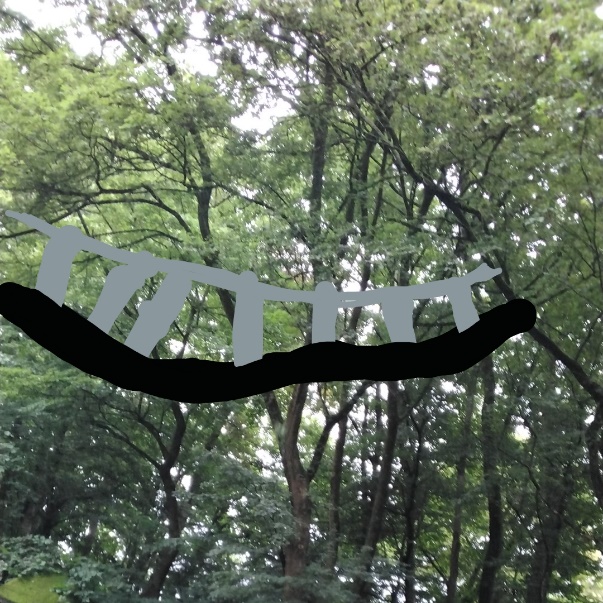 Wackelbrücke
Barfußpfad
mehr Spielgeräte 
für größere Kinder
Vogelnestschaukel
Seilbahn
2
Marl, 24.11.2021
Was wünschen sich die Marler Kinder?Thema: Bewegung
Skatepark 
mit Pool Pipe und Half Pipe
Basketballplatz
Fitnessgeräte
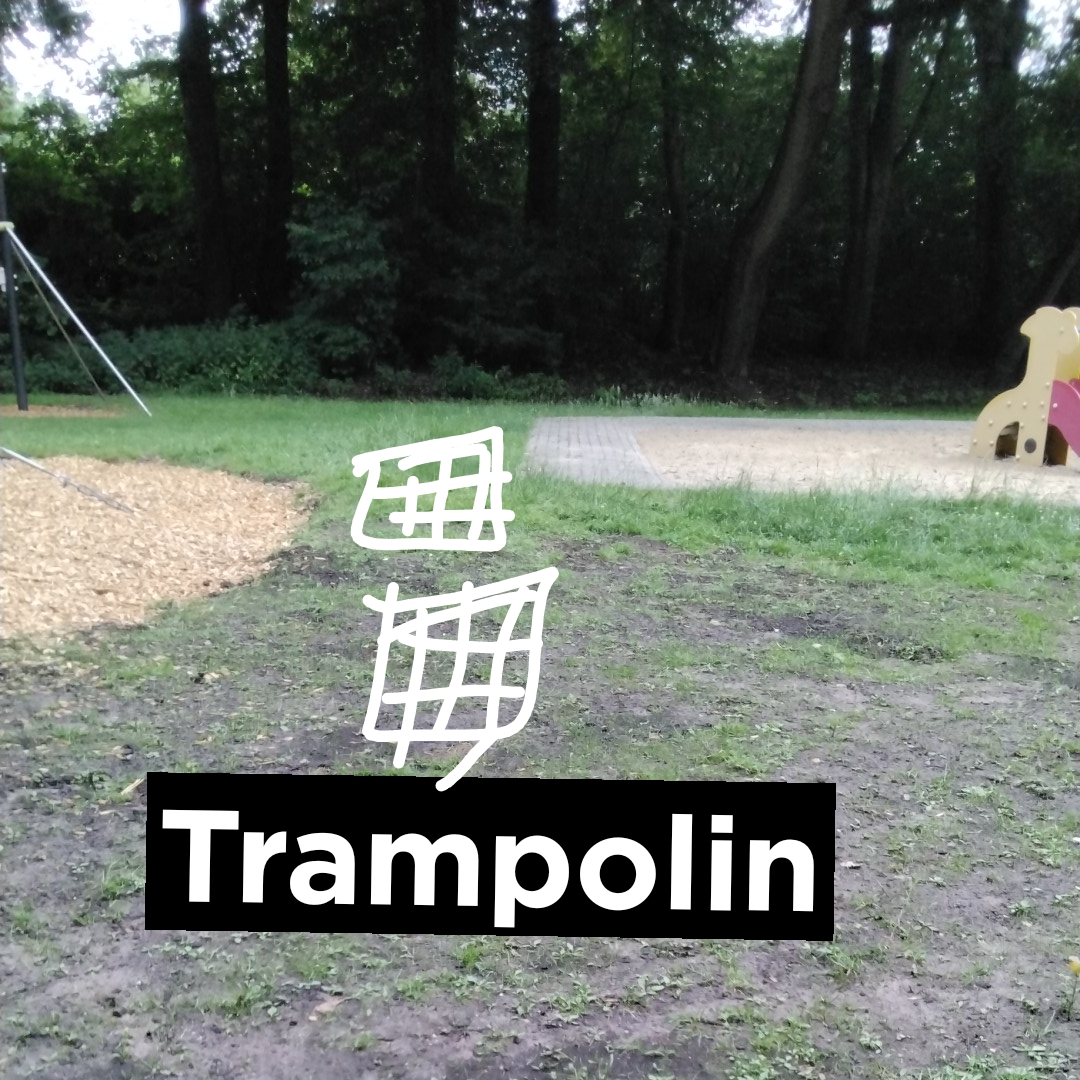 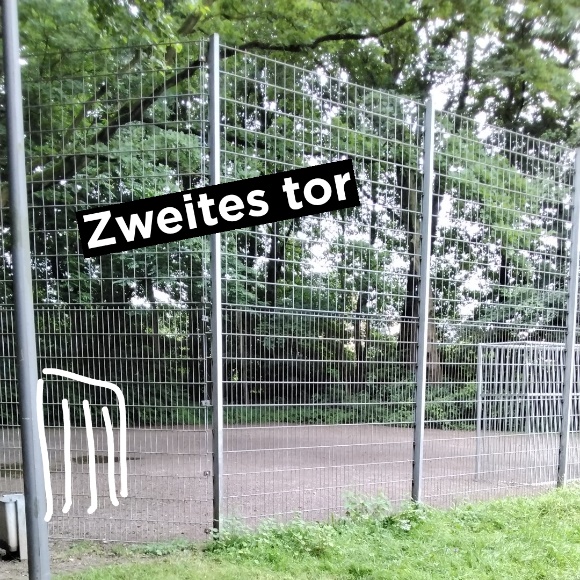 Fußballplatz erneuern
Gummiboden, umzäunt, zweites Tor
Fahrrad-
parcours
Marl, 24.11.2021
3
Was wünschen sich die Marler Kinder?Thema: Spielen und Erleben - Wasser
Hängebrücken über den Bach
Wasserspielplatz
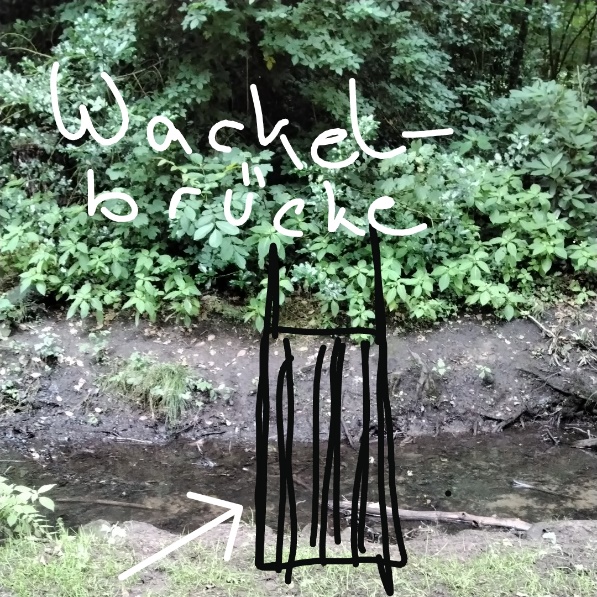 Bäche und Seen als 
Spiel- und Erlebnisbereich
Wasserrutsche im See
4
Marl, 24.11.2021
Was wünschen sich die Marler Kinder?Thema: Natur
neue Vogelvoliere mit Tieren
Hochbeete
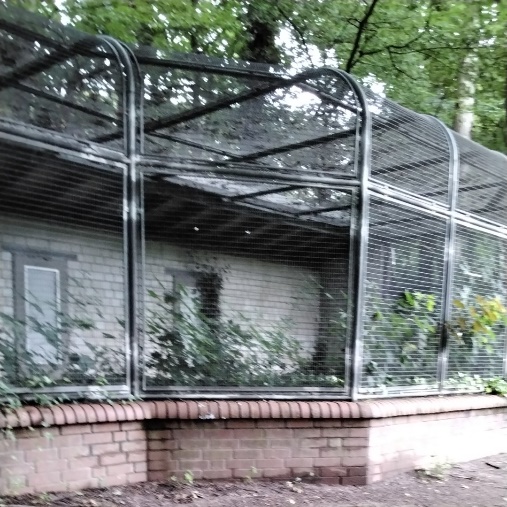 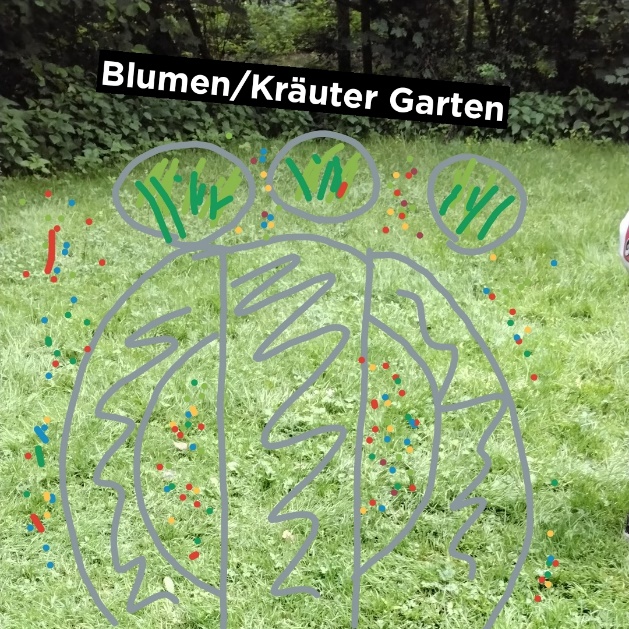 Informationspfad zu 
Tieren und Pflanzen
Vogelhäuser in den Bäumen
mehr Blumen und Bäume
Seen säubern
5
Marl, 24.11.2021
Was wünschen sich die Marler Kinder?Thema: Verweilen und Wohlfühlen
Restaurant auf 
Aussichtsplattform im See
mehr Mülleimer
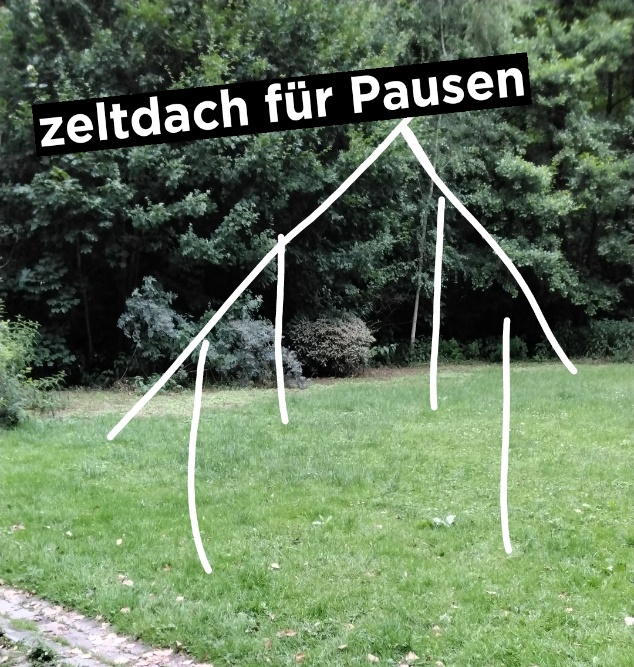 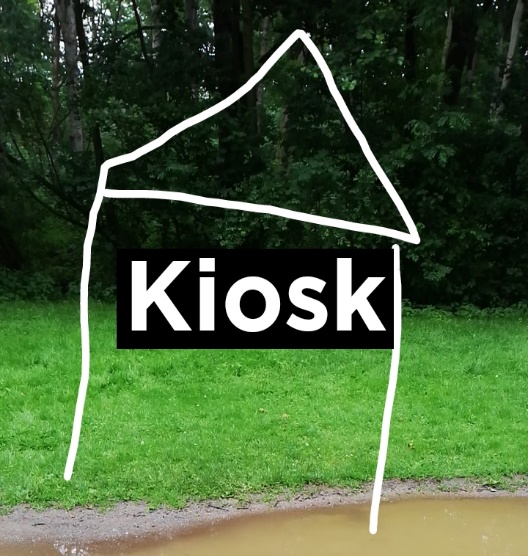 Kiosk
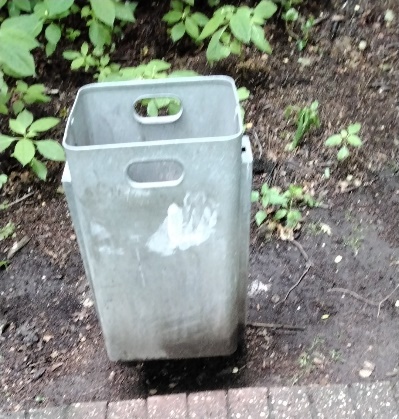 Bücherei
Hundeparcours vs. Hundeverbot
kostenloses WLAN
Plätze zum Sitzenmit Überdachung
6
Marl, 24.11.2021
Was wünschen sich die Marler Jugendlichen?Thema: Bewegen und Erleben I
Calisthenics Park
Tischtennisplatte
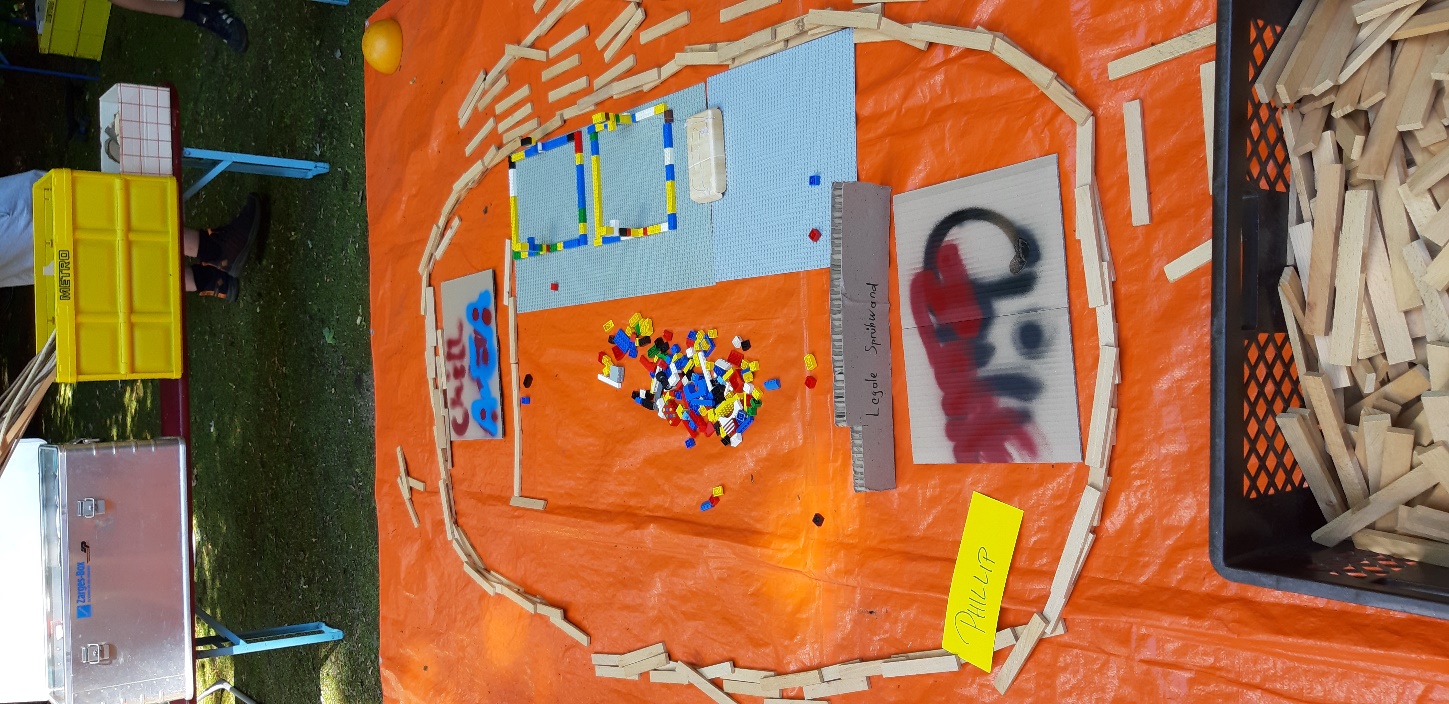 Tartan-Bahn
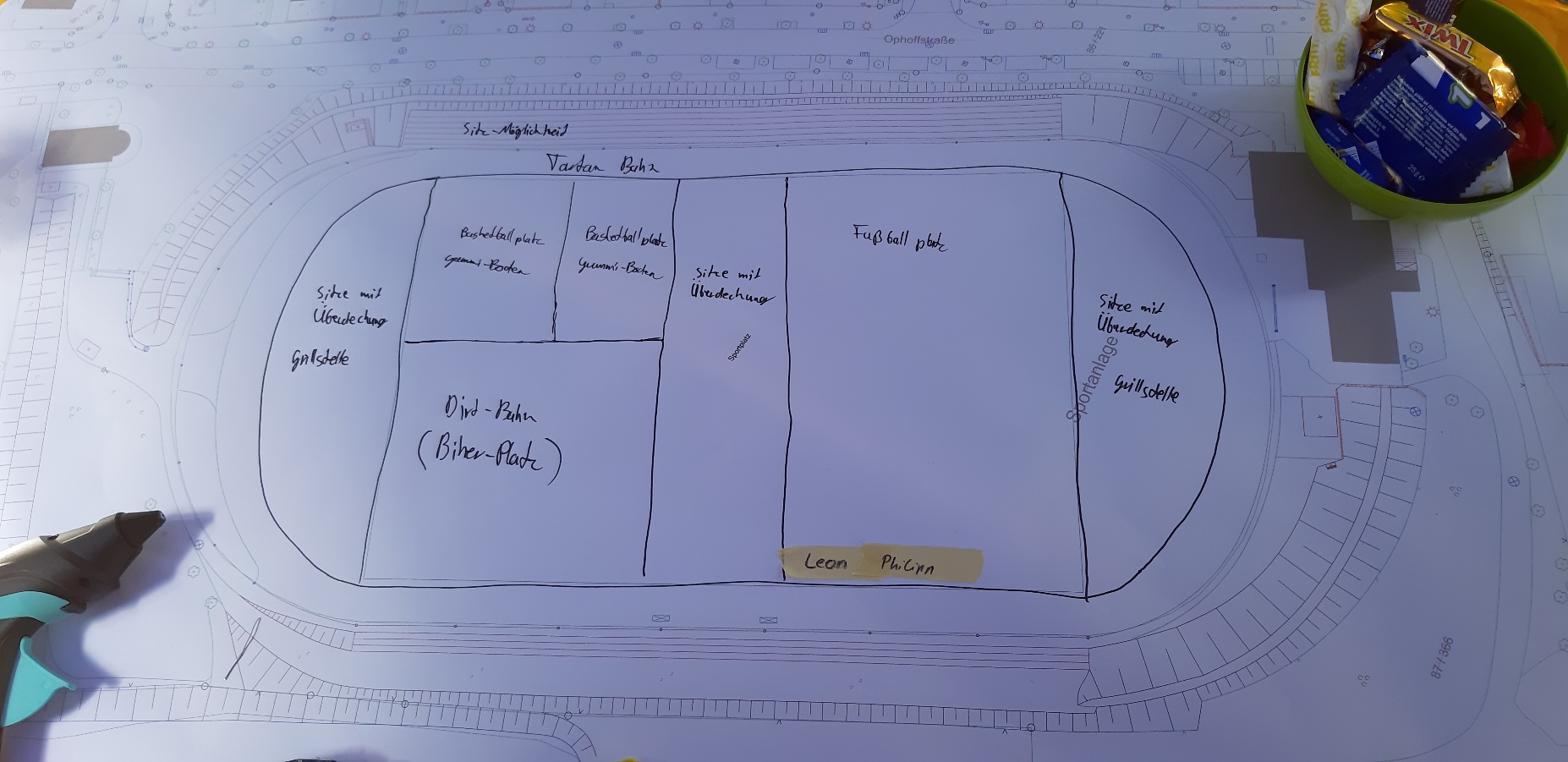 Hochseilgarten
Skatepark 
(insb. Pool Pipe)
Fußballplatz
Inlinerstrecke
Dirtbahn
Beachvolleyball
Basketballplätze
7
Marl, 24.11.2021
Was wünschen sich die Marler Jugendlichen?Thema: Bewegen und Erleben II
Graffitiwand
regelmäßige Veranstaltungen
Kartbahn
Bootsfahrt
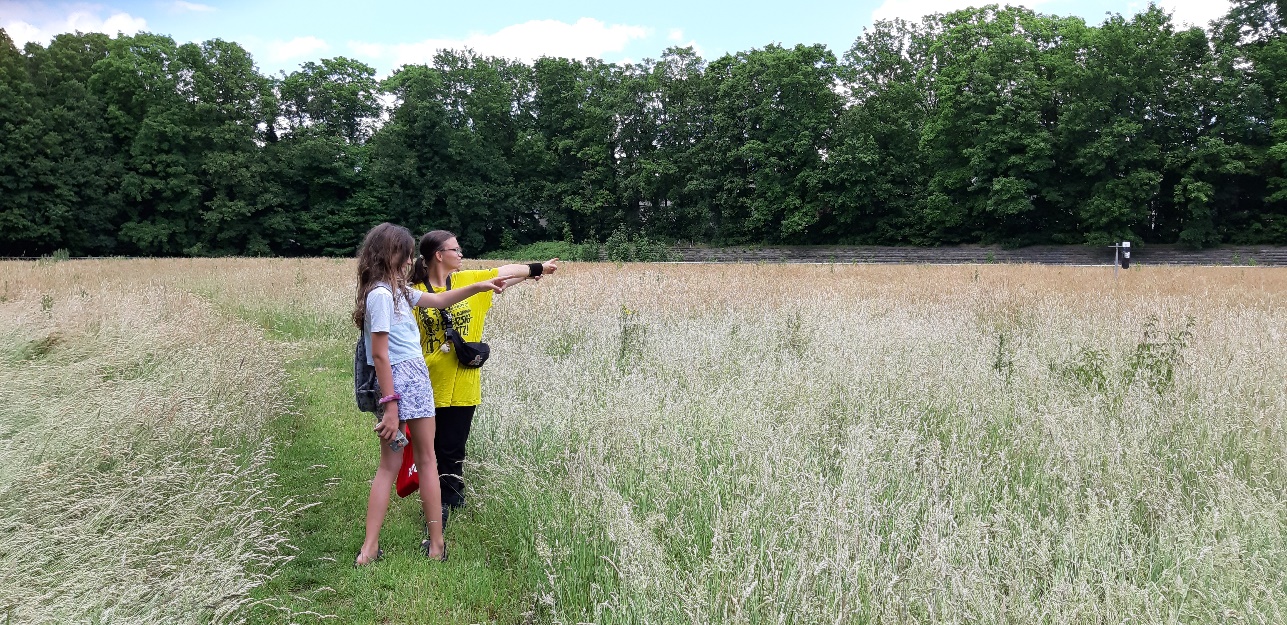 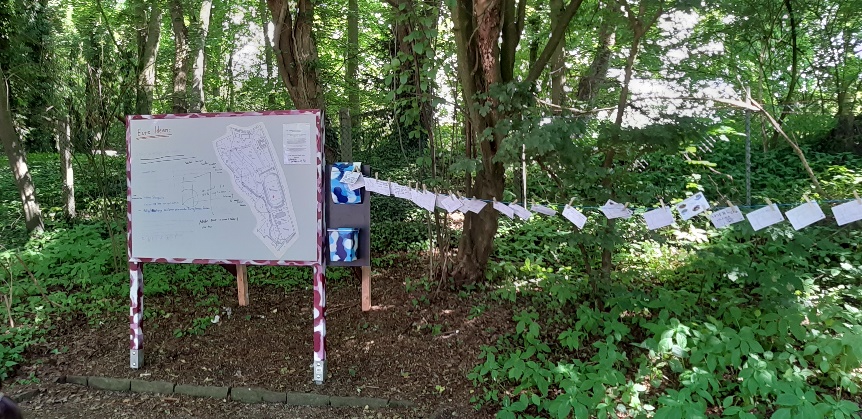 Gamerhalle
Minigolf
Schlittschuhbahn
Lasertag
8
Marl, 24.11.2021
Was wünschen sich die Marler Jugendlichen?Thema: Verweilen und Wohlfühlen
Burger King
gratis WLAN
WCs
Eisdiele
Shishabar
mehr Abfalleimer
Kiosk
Baumhäuser
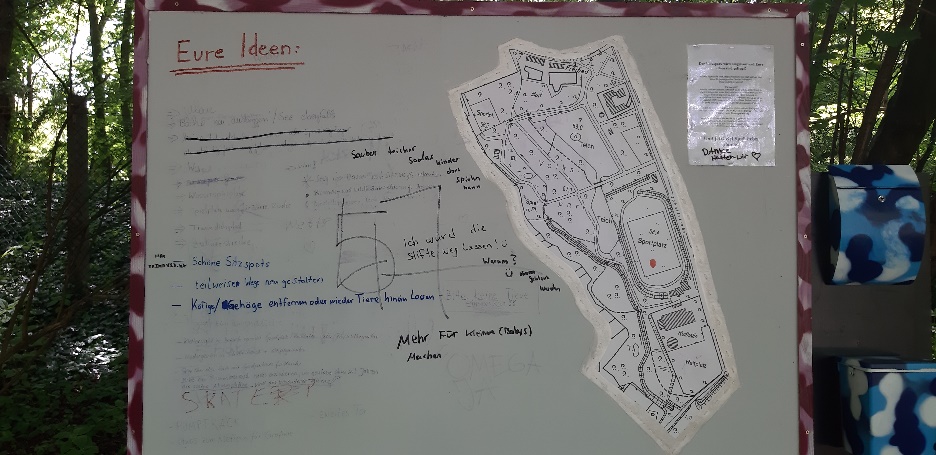 Insektenhotels
Wildblumenwiesen
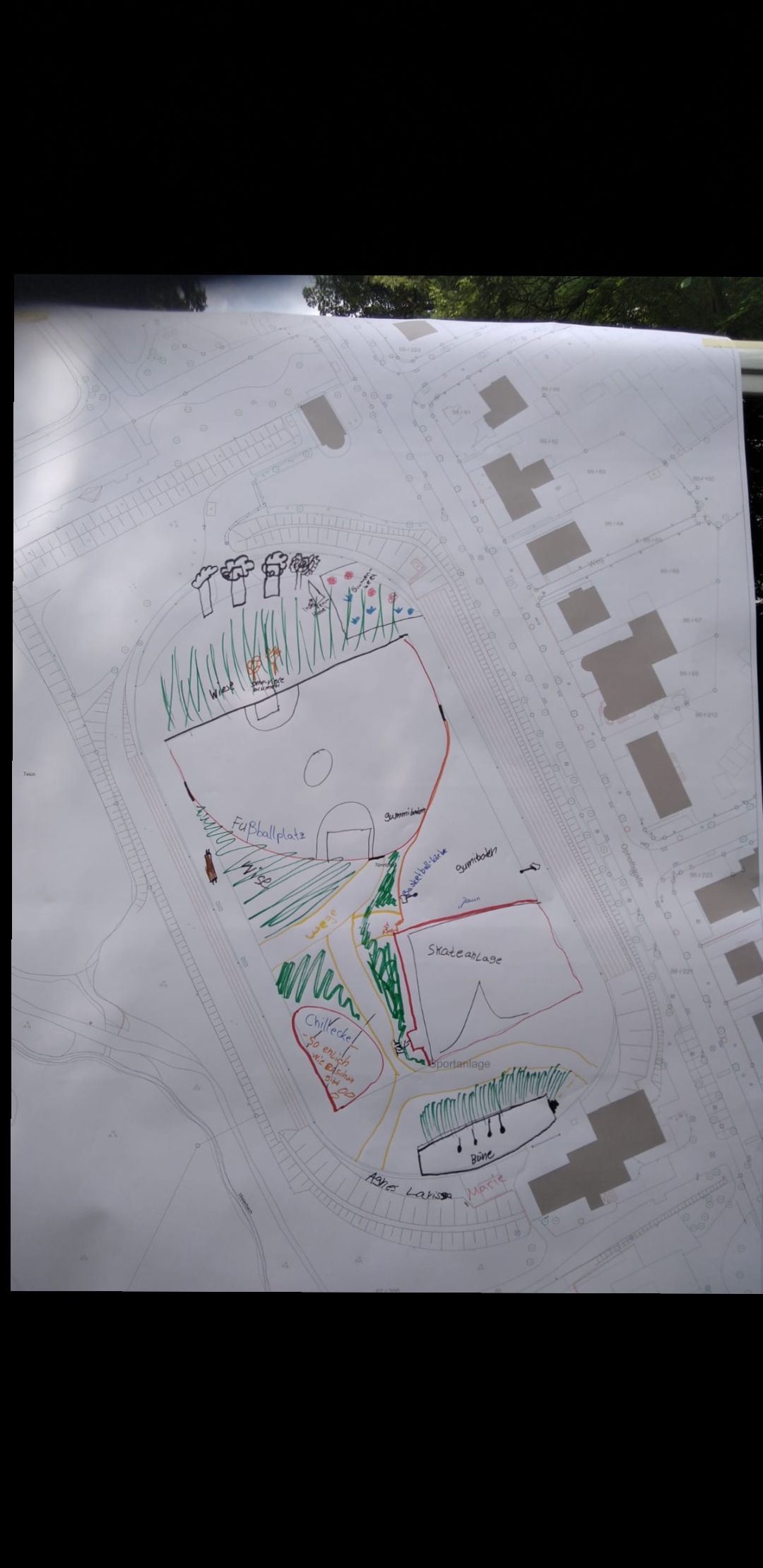 Plätze zum Sitzen 
mit Überdachung &
Picknicktischen
Outdoor-Bühne
Grillplätze
9
Marl, 24.11.2021
Und außerdem….
„Bitte Bereiche für Kinder und Jugendliche weit voneinander 
entfernen, damit wir uns nicht gegenseitig stören.“
„Danke, dass wir mitentscheiden dürfen!“
10
Marl, 24.11.2021
Vielen Dank für Ihre Aufmerksamkeit!
Noch Fragen?
11
Marl, 24.11.2021